Môn: Đạo đức
Thứ hai ngày 14 tháng 10 năm 2024
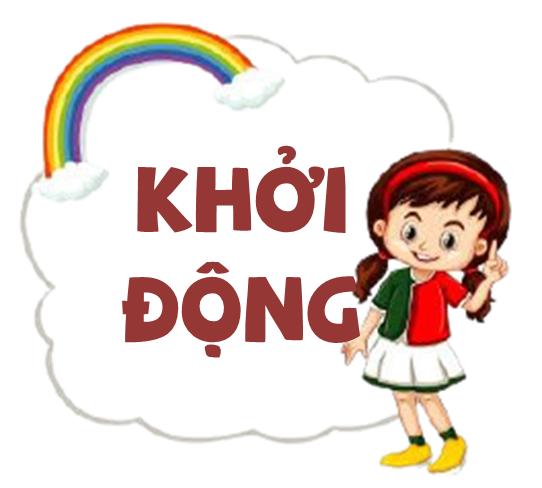 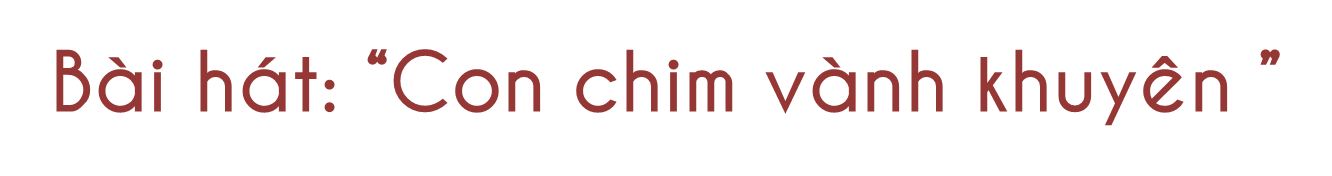 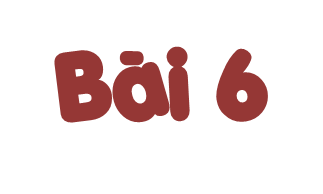 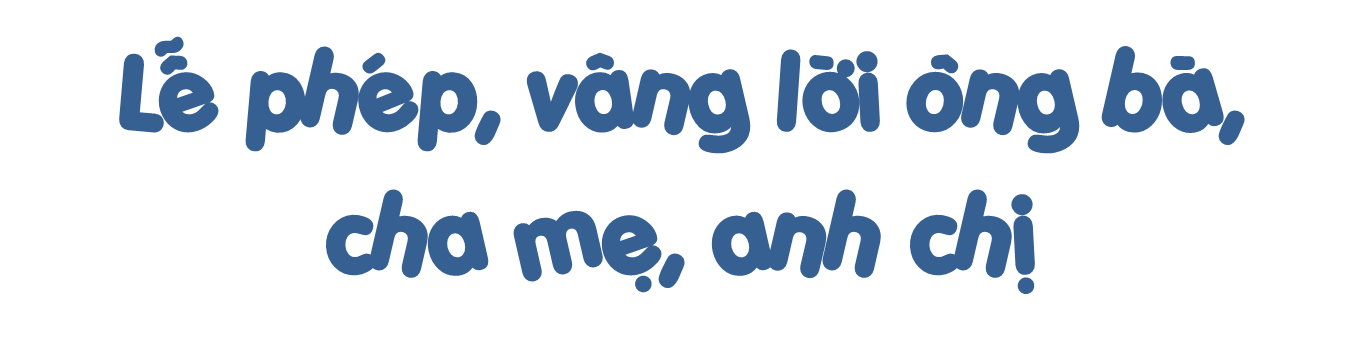 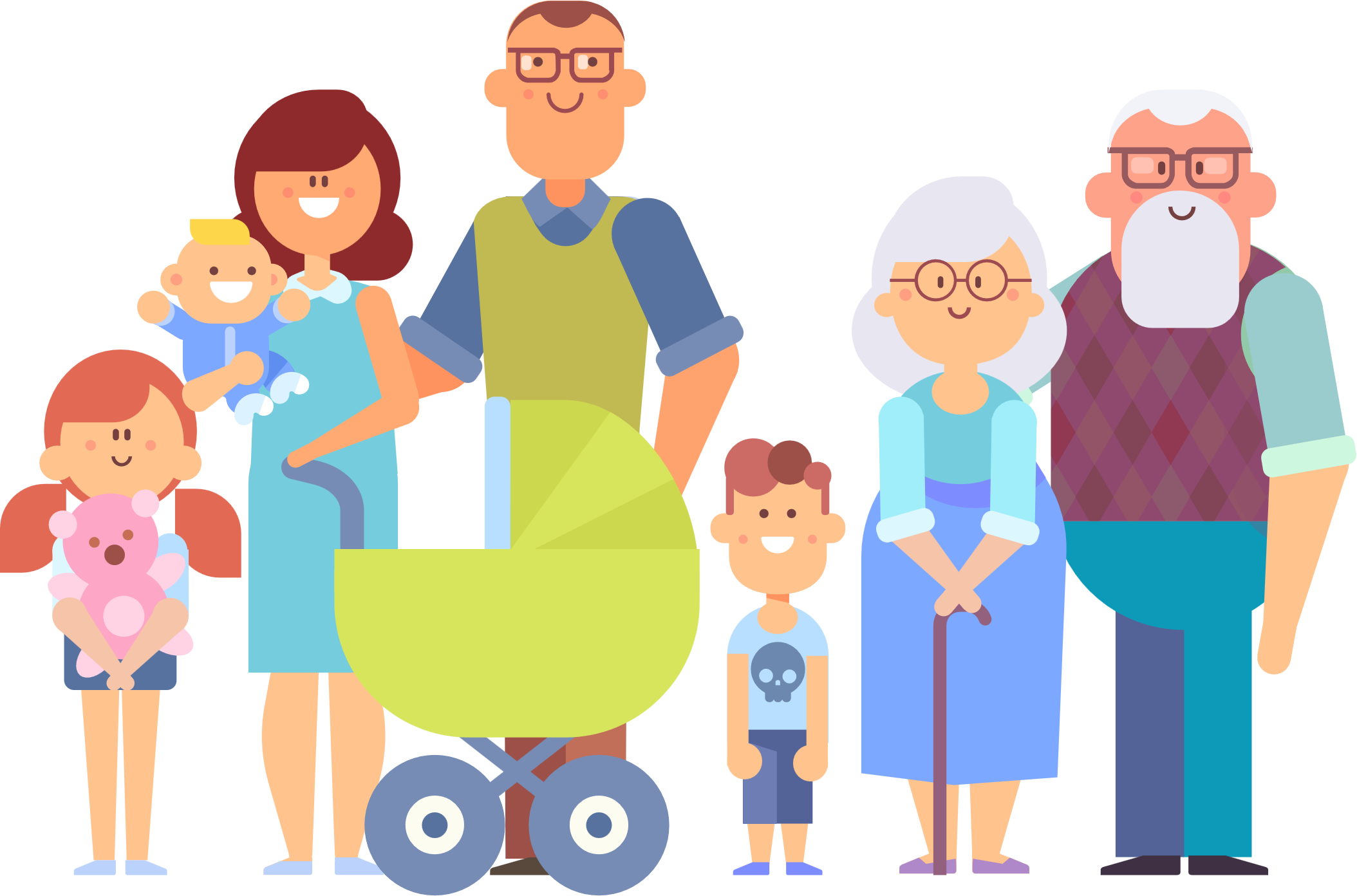 Thứ hai ngày 14 tháng 10 năm 2024
Đạo Đức
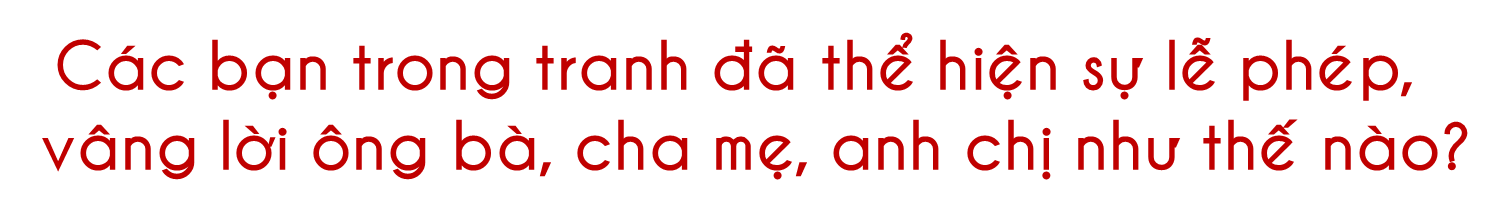 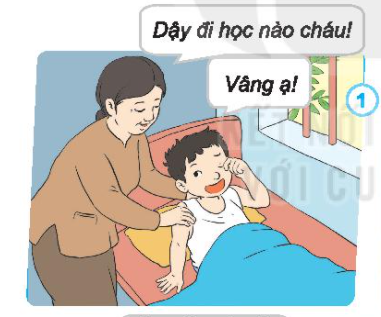 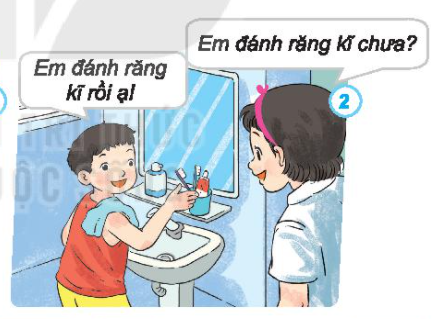 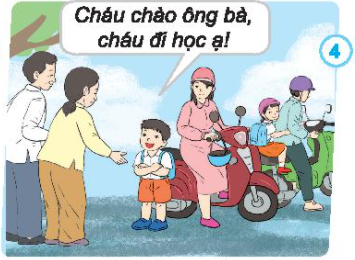 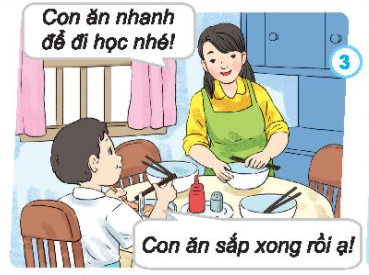 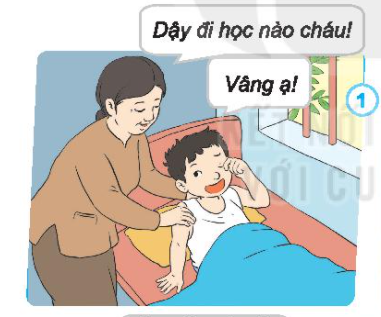 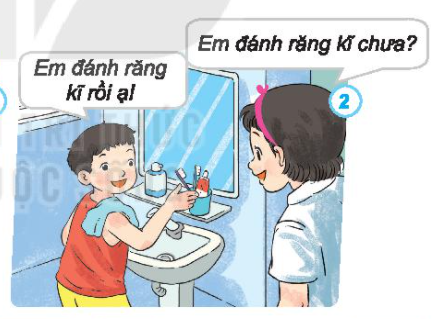 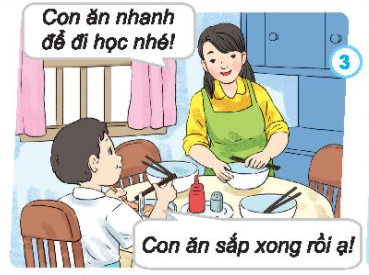 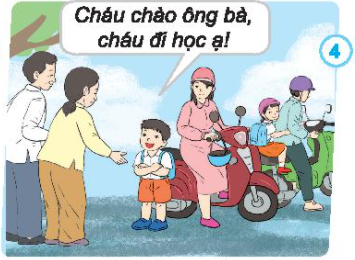 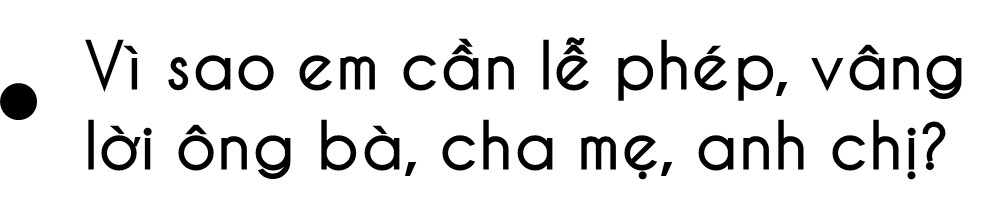 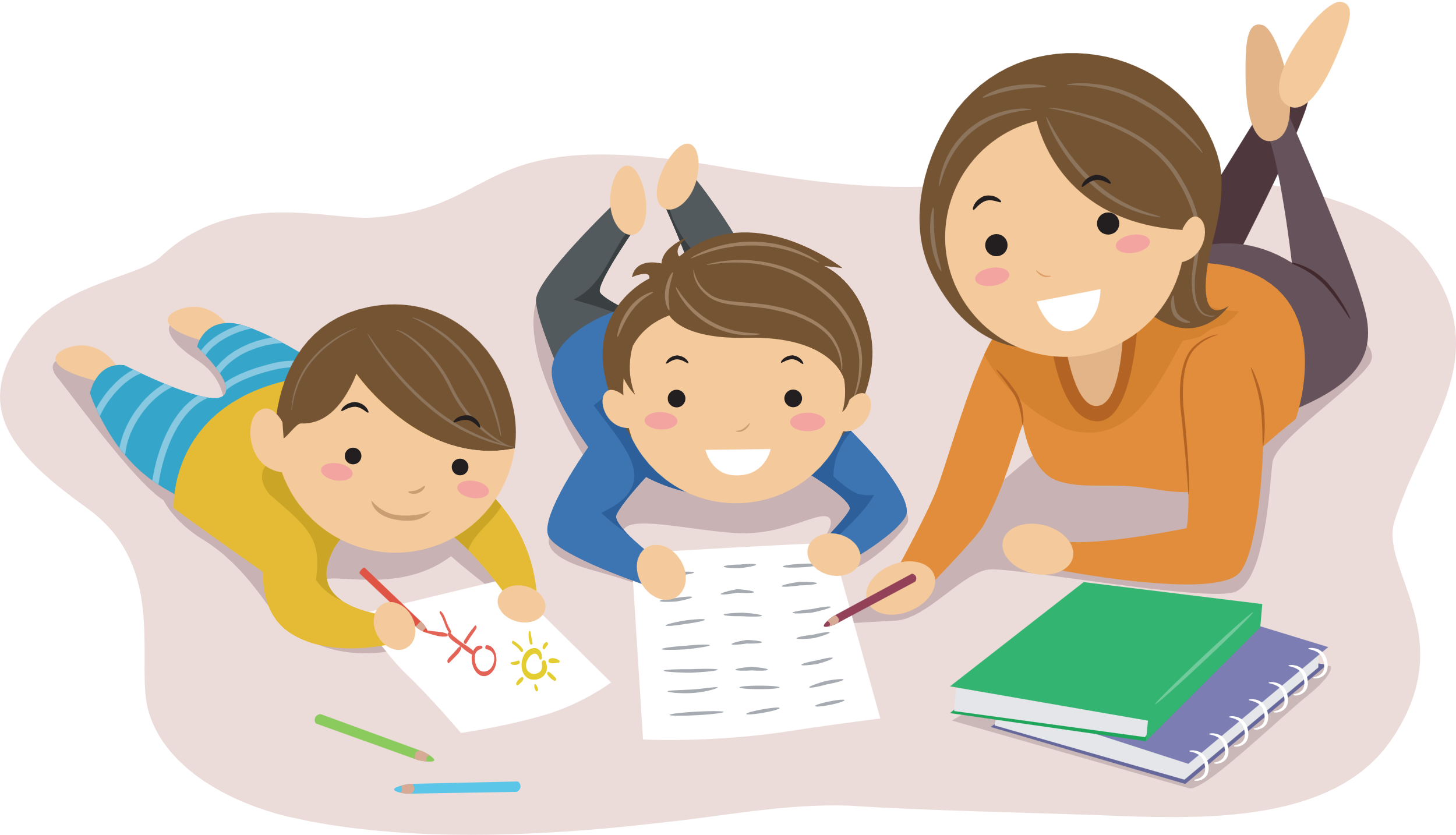 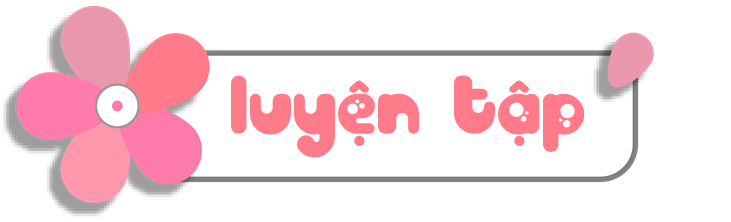 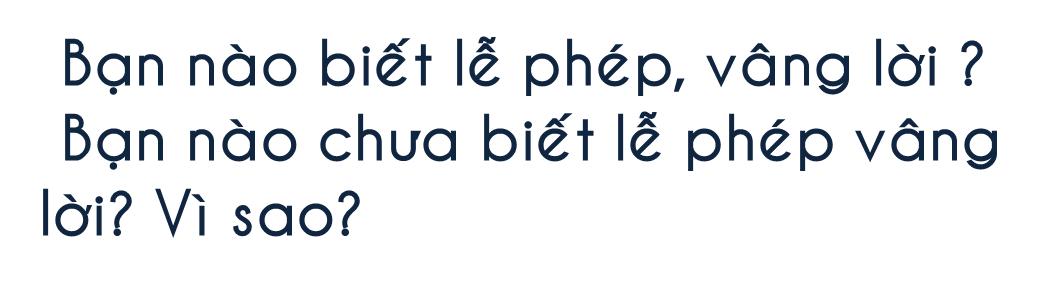 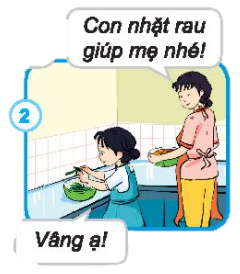 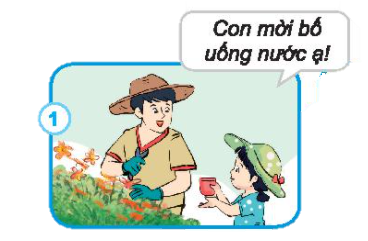 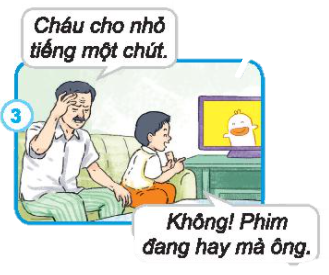 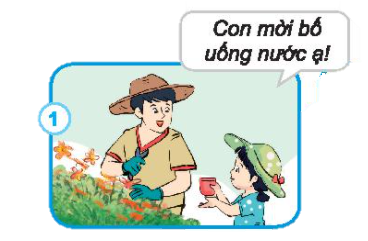 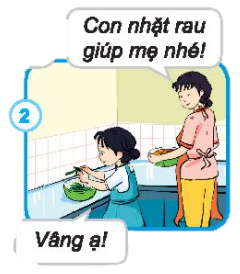 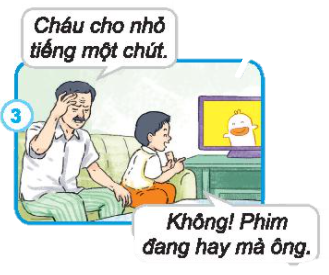 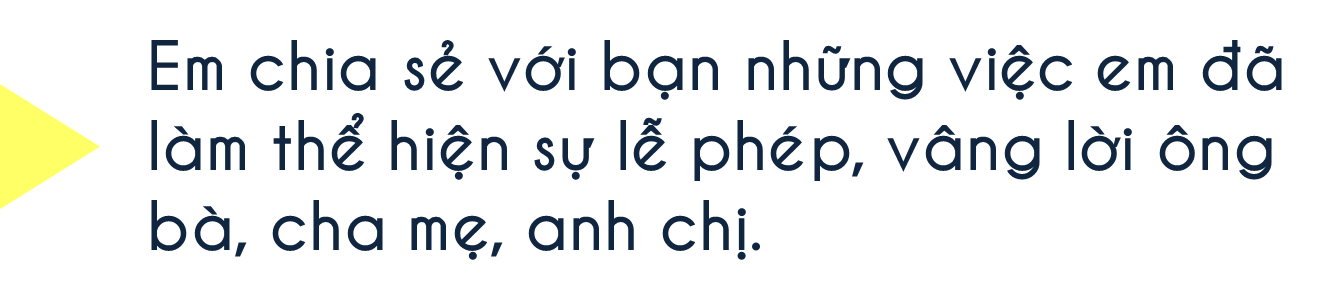 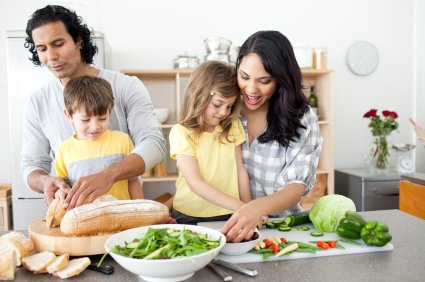 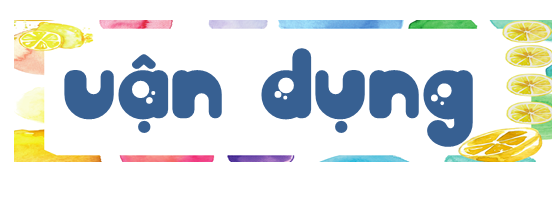 Vận dụng
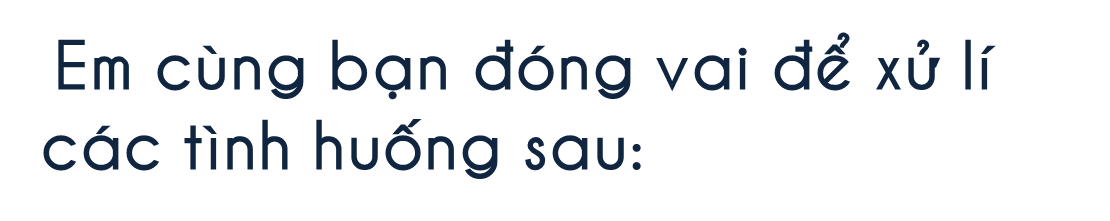 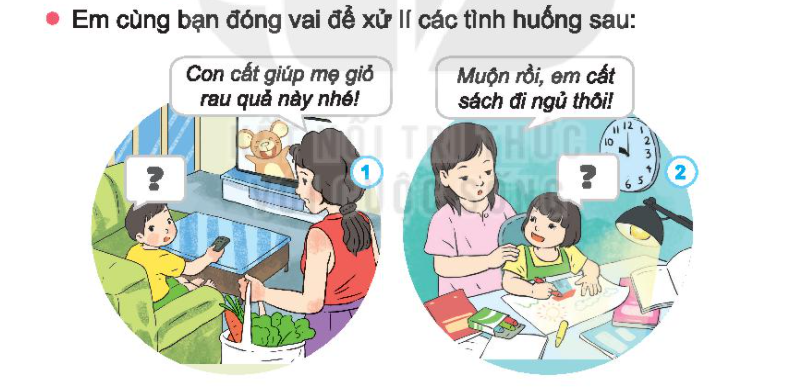 Đóng vai
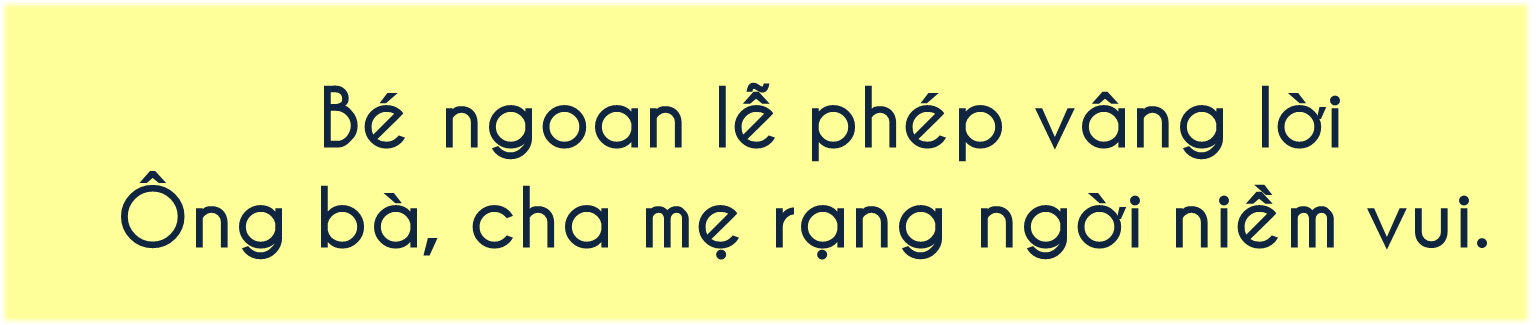 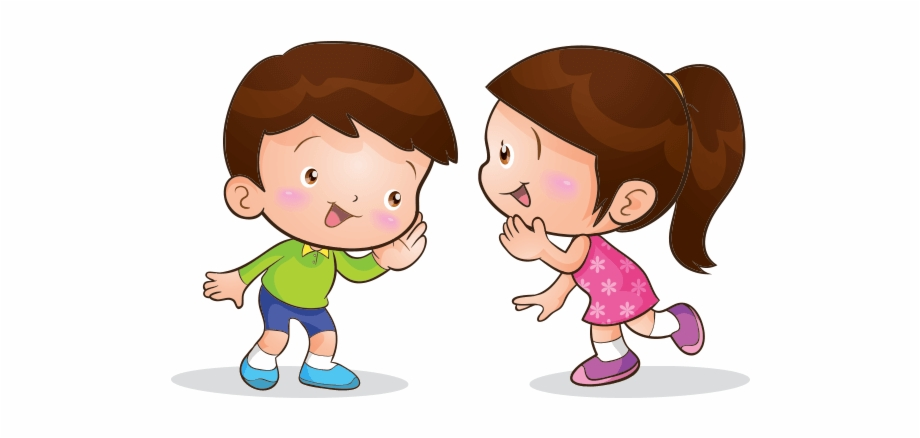 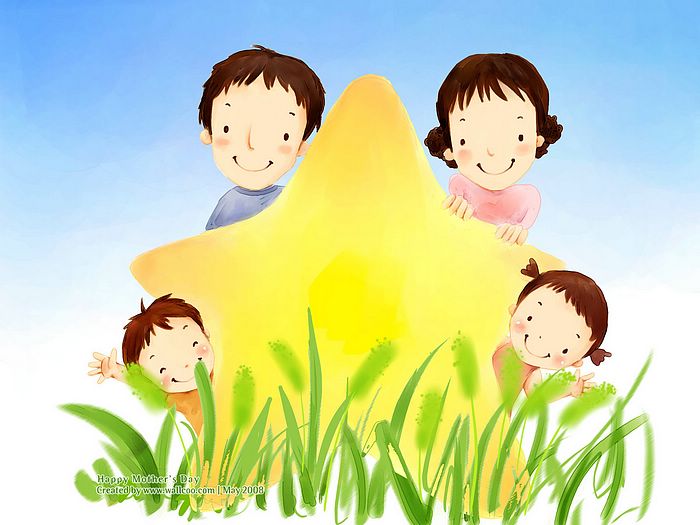 TRÂN TRỌNG CẢM ƠN THẦY CÔ VÀ CÁC EM HỌC SINH